校内案内
関西大学  学習院大学～インゼミ２０１９～
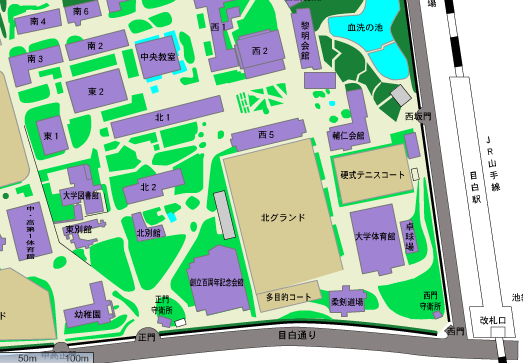 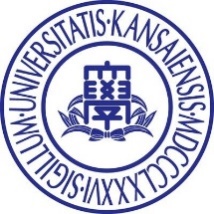 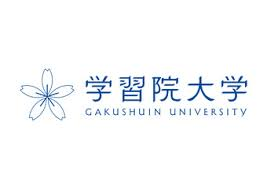 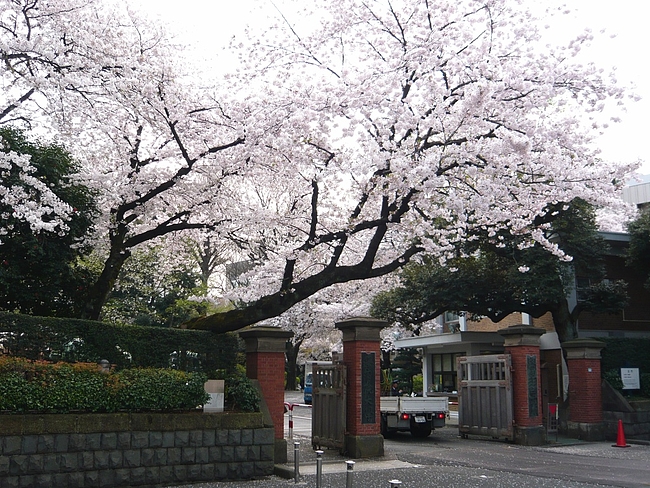 ○会場：中央教室（中央教育棟）
　　　　～１Fにサブウェイあり～

△セブンイレブン：輔仁会館２F

□購買：西５号館１F(セブンの方が良い)
2019年 12月21日 12:30～
学習院大学 中央302教室
学習院大学〒171-8588 東京都豊島区目白1-5-1
スケジュール
懇親会場案内
発表時間 20分　質疑応答 10分　休憩 10分

12：30～　開会式 (挨拶：清水ゼミゼミ長）

12：40～　関『訪日観光客』

13：20～　学『DWL ZERO』

13：50～　休憩

14：10～　関『自尊感情』

14：50～　学『普及へトライ??』

15：30～　関『待機児童問題』

16：00～　休憩

16：20～　学『CC』

17：00～　関『CSR』

発表後：　集計・表彰式・まとめの一言
		（石井ゼミゼミ長）		→移動

19：00～　懇親会　→　21時ごろ閉会
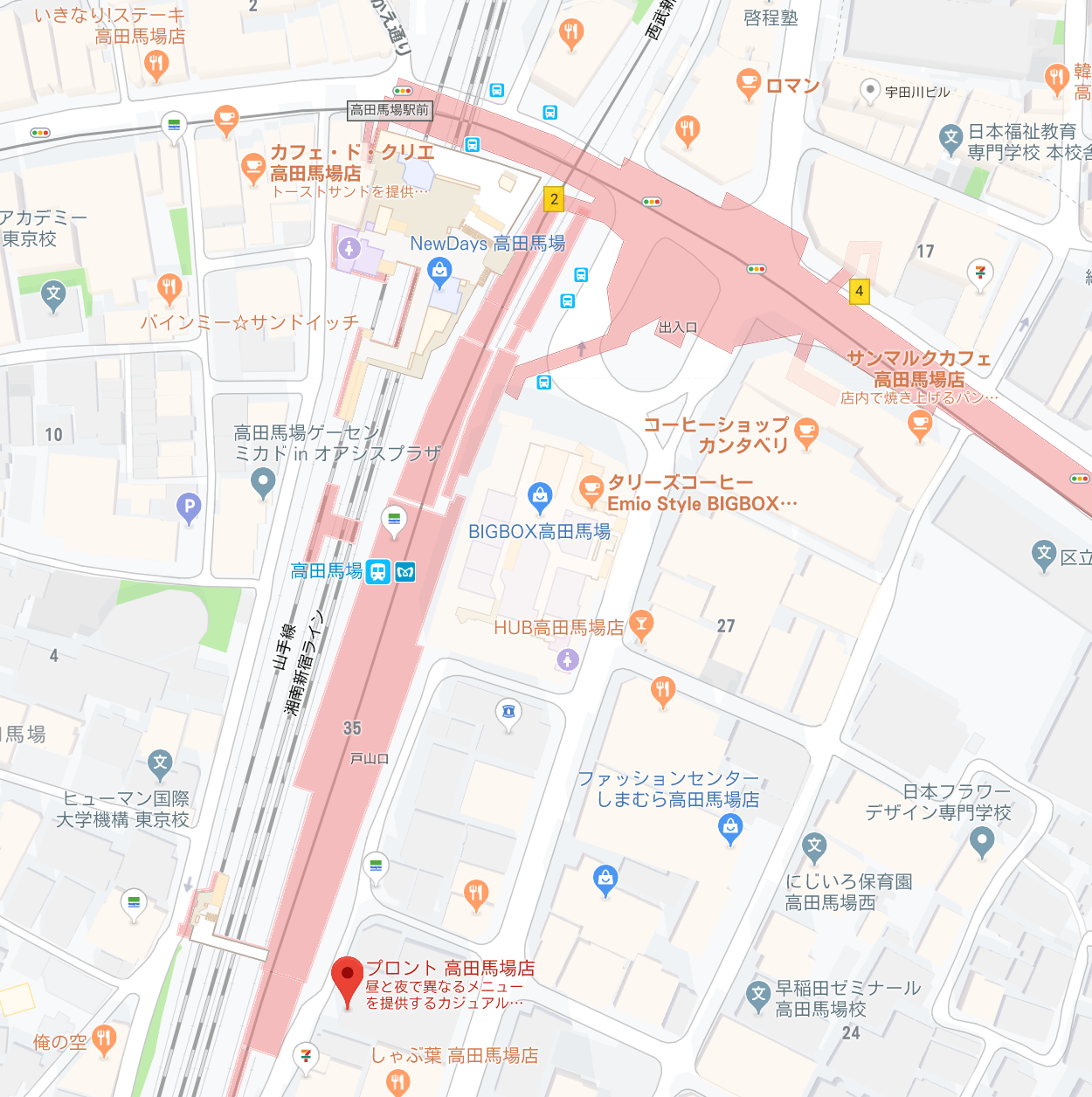 BIG BOX
高田馬場駅
戸山口
プロント：
千年ビルB1階
プロント　高田馬場店
Tel 03-3232-6767
東京都新宿区高田馬場　　1-33-13　千年ビルB1F